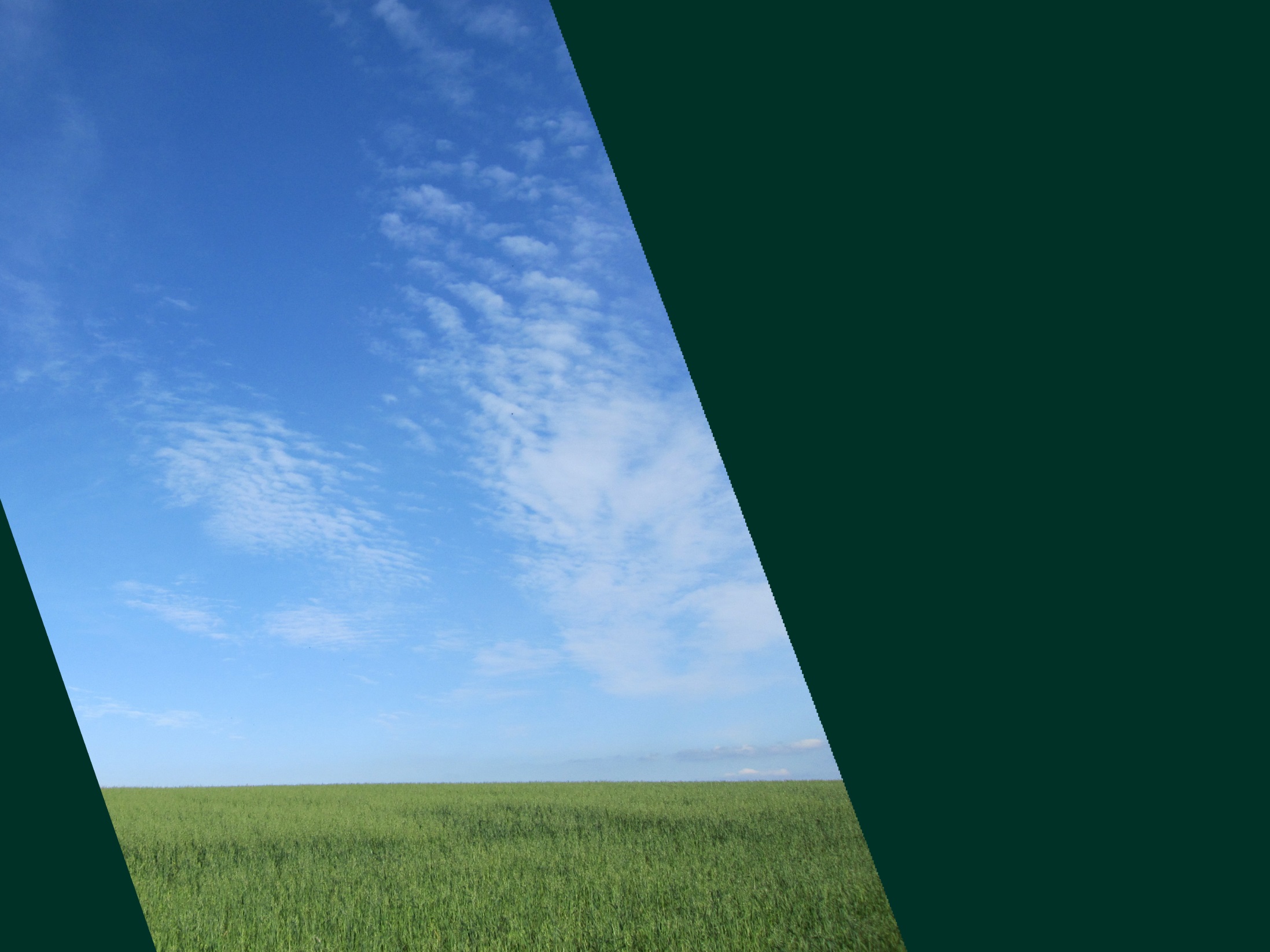 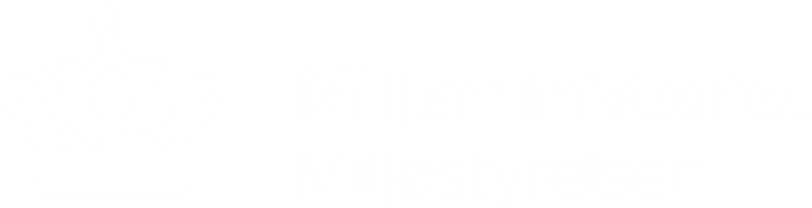 Vejledning om blødgøring af drikkevand
Blødgøringsseminar d. 7. december 2021
1
Miljøministeriet
BAGGRUND FOR BLØDGØRINGSVEJLEDNINGEN
Klimaplan for en grøn affaldssektor og cirkulær økonomi
16. Juni 2020


Aftale mellem regeringen (Socialdemokratiet) og Venstre, Radikale Venstre, Socialistisk Folkeparti, Enhedslisten, Det Konservative Folkeparti, Liberal Alliance og Alternativet om:


Der udarbejdes en vejledning om, hvordan blødgøring (fjernelse af kalk) kan implementeres i eksisterende drikkevandsforsyninger. Der laves en evaluering i 2024, hvorved det bl.a. vurderes, om der fortsat eksisterer forsyninger med potentiale for blødgøring. Samtidig undersøges om den økonomiske regulering på uhensigtsmæssig vis forhindrer, at samfundsøkonomisk gavnlig blødgøring iværksættes.
2
Miljøministeriet
Formål med blødgøringsvejledningen
Formålet med vejledningen er en hjælp til at stille de rigtige spørgsmål i beslutningsprocessen og ikke en hjælp til valg af blødgøringsteknologi.


En beslutning om blødgøring af drikkevandet er en afvejning af meget forskellige og ikke sammenlignelige hensyn. De enkelte hensyn kan normalt ikke opgøres konkret. Det er en stor beslutning at etablere central blødgøring, og når beslutningen er taget, opstår der en lang række spørgsmål.
3
Miljøministeriet
Vejledningens indhold
1. Introduktion 
1.1 Indledning  
1.2 Lovgrundlag
1.3 Arbejdsmiljø 

2. Hårdhedsniveau 

3. Valg af teknologi  

4. Drikkevands og forsyningssikkerhed  

5. Sundhedsmæssige aspekter  

6. Restprodukter 
 
7. Økonomiske konsekvenser 
 
8. Inspiration fra vandforsyninger, kommuner m.v.

9. Litteraturliste

Bilag 1. Hjælpeskema
Bilag 2. Uddybning af sundhedsmæssige aspekter
4
Miljøministeriet
Lovgrundlag
Tilladelse til blødgøring og dermed videregående vandbehandling på almene vandforsyningsanlæg gives med hjemmel i Vandforsyningslovens § 21, stk. 1.

Se også Vejledning nr. 38 – Vejledning om videregående vandbehandling.
5
Miljøministeriet
[Speaker Notes: bbbbbnnn]
Hjælpeskema
Spørgsmål der bør overvejes inden der træffes beslutning om blødgøring – eksempler, og hvor vigtigt/afgørende er spørgsmålet: 

Hårdhedsniveau
Råvandskvalitet - hvad er vandets hårdhedsgrad? Hvad er calcium og magnesium koncentration? Hvad er vandets kalkfældningspotentiale (CCPP)? 
Vandkvalitet igennem det nuværende anlæg - er vandets sammensætning en udfordring for et blødgøringsanlæg? 
Hvem ønsker blødgøring? Er der enighed omkring ønsket om blødgøring hos forbrugere/virksomheder - herunder særligt vandforbrugende virksomheder? 

 Restprodukter
Er der et lokalt renseanlæg, der kan håndtere spildevandet fra blødgøringsanlægget? 
Hvilke restprodukter genereres der og er der afsætningsmuligheder?
6
Miljøministeriet
[Speaker Notes: bbnbjcjnjvjcnvmc]
Hvem kan få mest glæde af en sådan vejledning?
Miljøstyrelsen er af den opfattelse, at en vejledning om blødgøring kan være en hjælp for vandforsyninger, som oplever efterspørgsel fra dele af forbrugerne af at blødgøre drikkevandet.

Det vil nok især være mindre vandforsyninger, der kan få gavn af vejledningen.
7
Miljøministeriet
Vejledningen i offentlig høring
Vejledningen bliver sendt i offentlig høring i 8 uger.
8
Miljøministeriet
Tak for opmærksomheden
Miljøministeriet
9